Figure 1. The pipeline of the task workflow. The task organization is shown in purple; corpus development is shown in ...
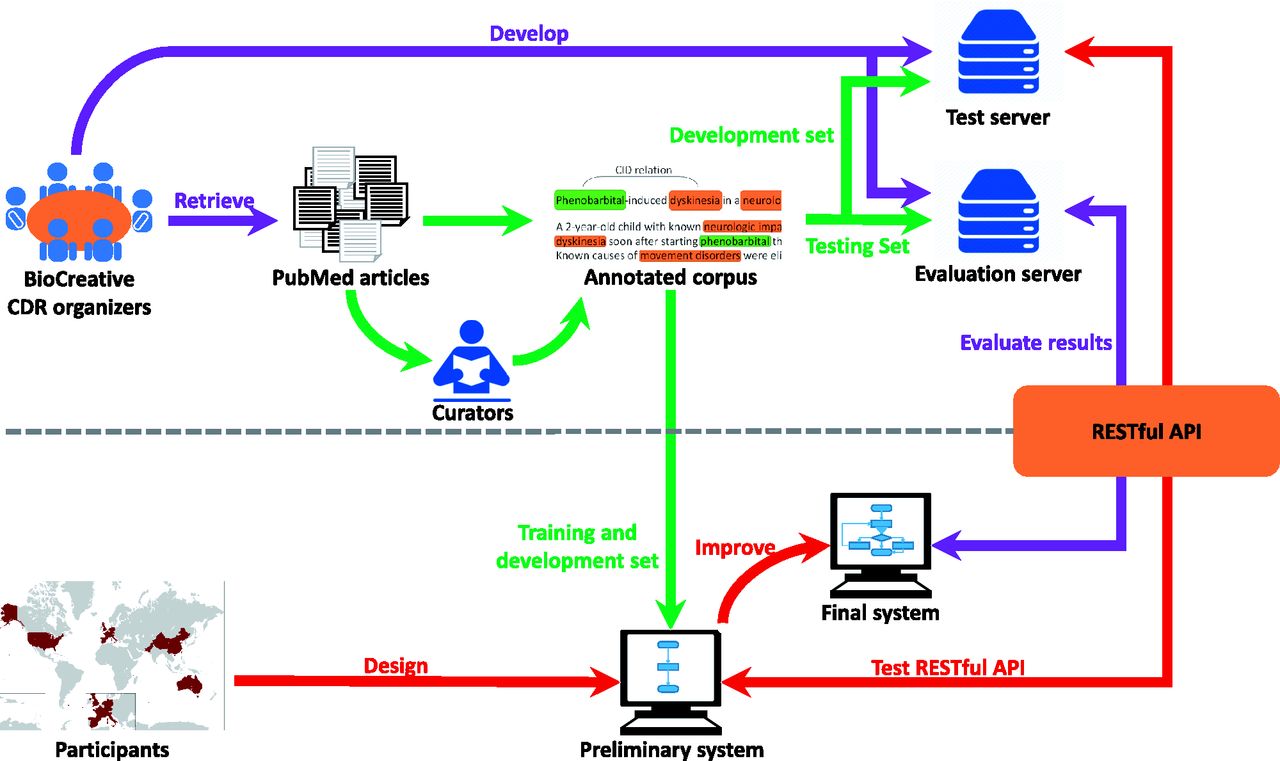 Database (Oxford), Volume 2016, , 2016, baw032, https://doi.org/10.1093/database/baw032
The content of this slide may be subject to copyright: please see the slide notes for details.
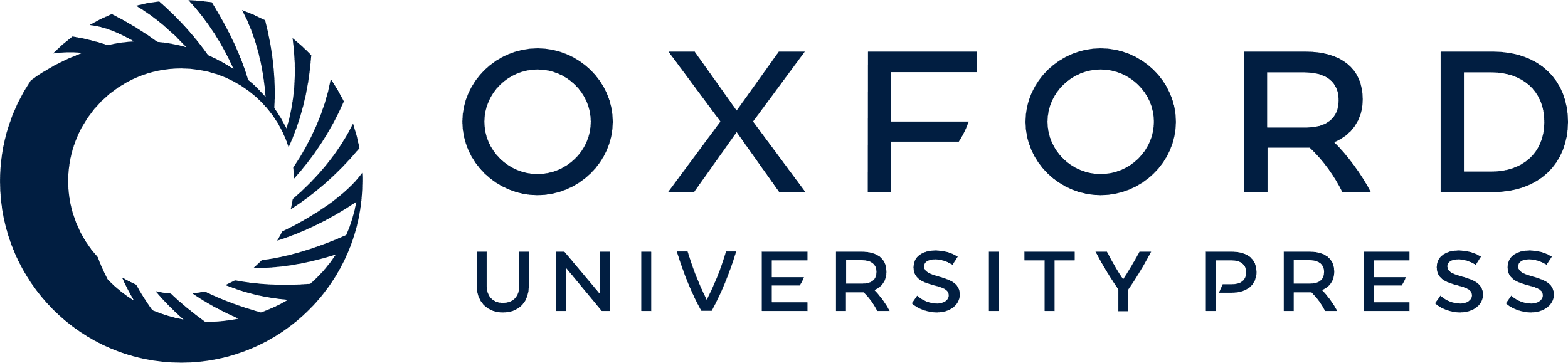 [Speaker Notes: Figure 1. The pipeline of the task workflow. The task organization is shown in purple; corpus development is shown in green; and team participation is shown in red.


Unless provided in the caption above, the following copyright applies to the content of this slide: Published by Oxford University Press 2016. This work is written by US Government employees and is in the public domain in the US.]
Figure 2. DNER results of all teams as well as the baseline (dictionary look up) and DNorm systems.
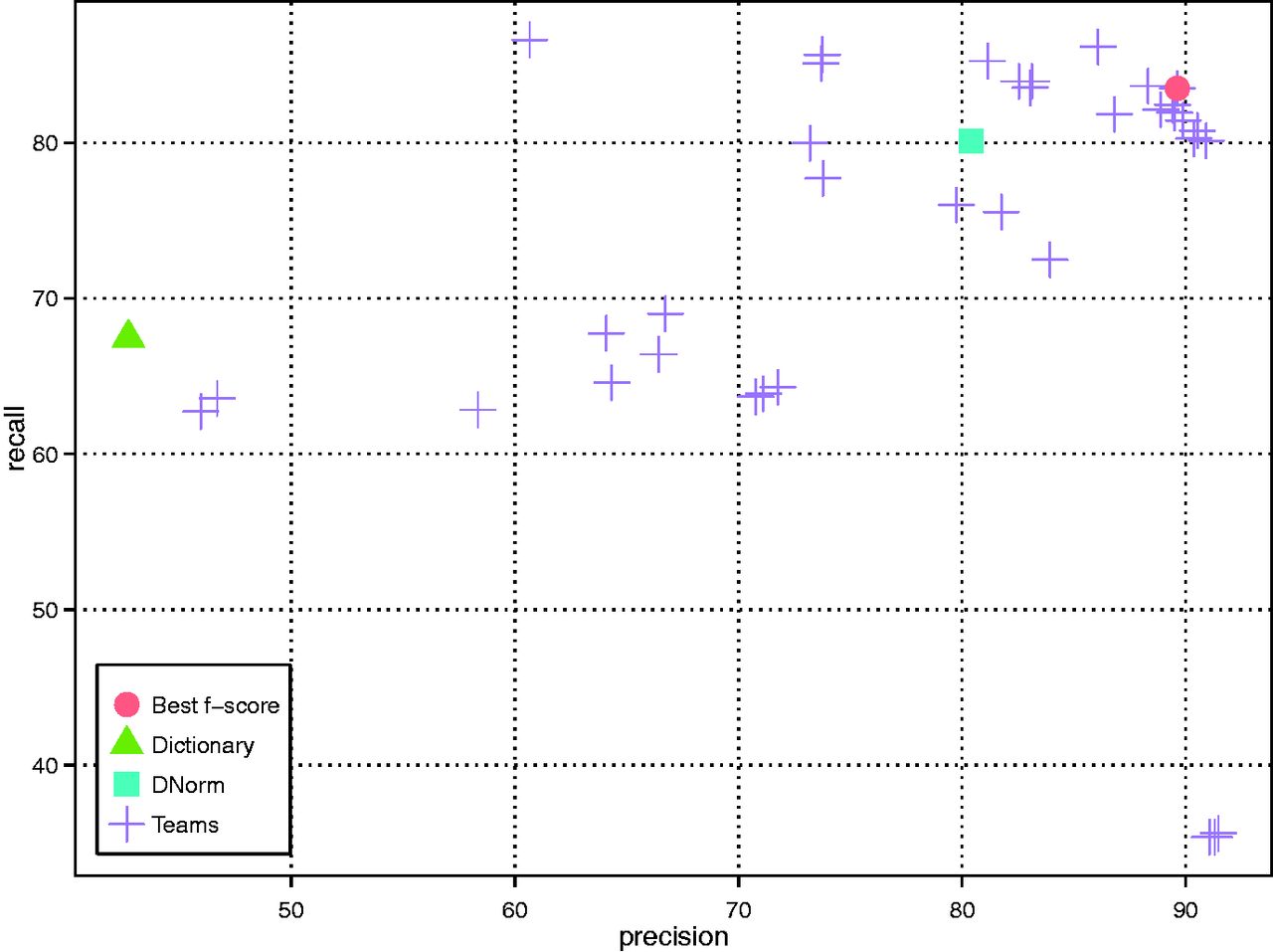 Database (Oxford), Volume 2016, , 2016, baw032, https://doi.org/10.1093/database/baw032
The content of this slide may be subject to copyright: please see the slide notes for details.
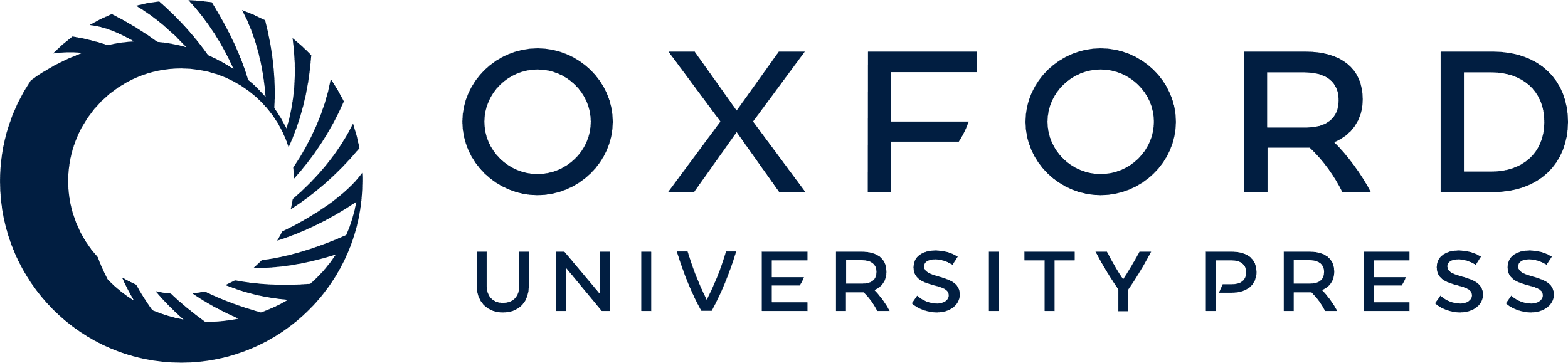 [Speaker Notes: Figure 2. DNER results of all teams as well as the baseline (dictionary look up) and DNorm systems.


Unless provided in the caption above, the following copyright applies to the content of this slide: Published by Oxford University Press 2016. This work is written by US Government employees and is in the public domain in the US.]
Figure 3. CID results of all teams as well as two variants of the co-occurrence baseline method (i.e. abstract- and ...
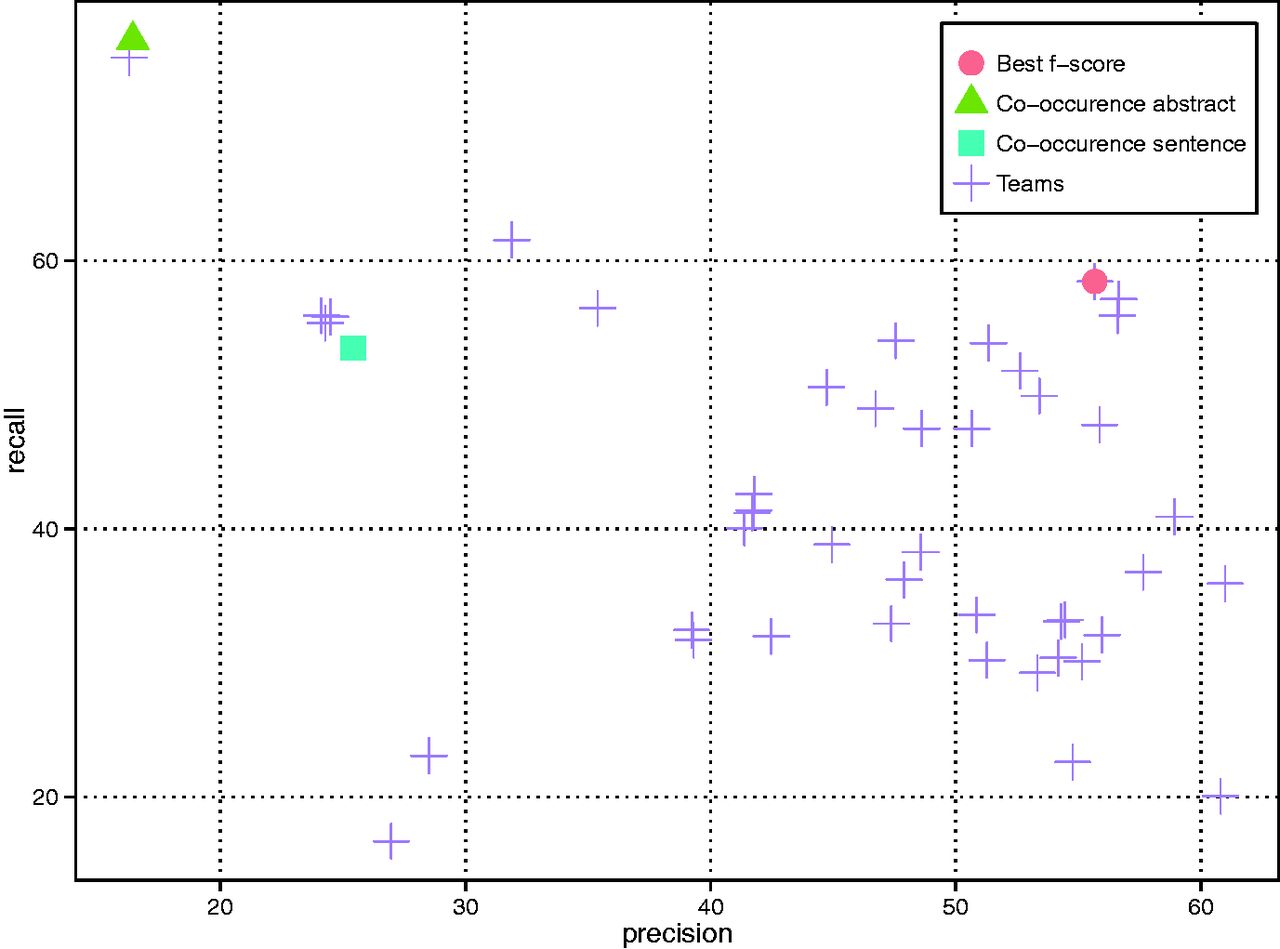 Database (Oxford), Volume 2016, , 2016, baw032, https://doi.org/10.1093/database/baw032
The content of this slide may be subject to copyright: please see the slide notes for details.
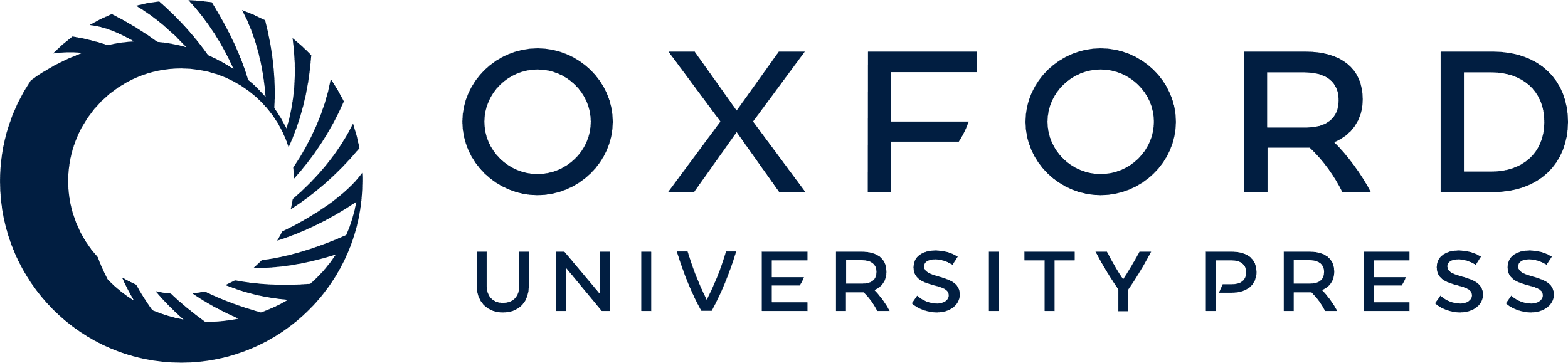 [Speaker Notes: Figure 3. CID results of all teams as well as two variants of the co-occurrence baseline method (i.e. abstract- and sentence-level).


Unless provided in the caption above, the following copyright applies to the content of this slide: Published by Oxford University Press 2016. This work is written by US Government employees and is in the public domain in the US.]
Figure 4. Average response time of each individual team for DNER and CID tasks.
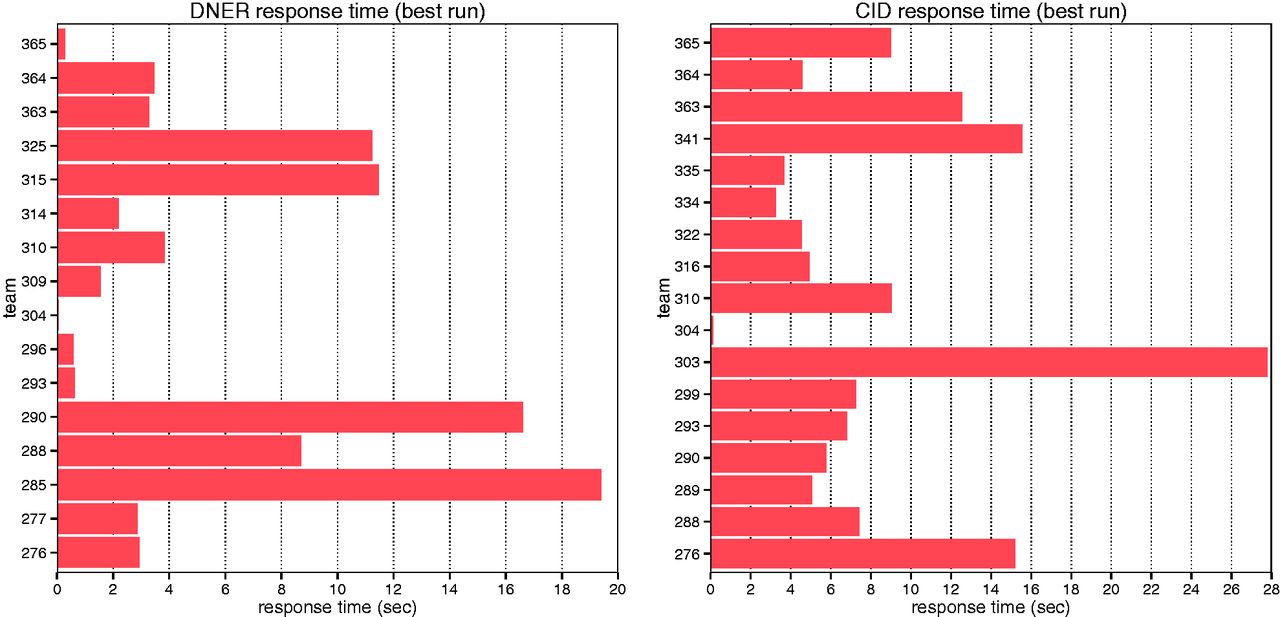 Database (Oxford), Volume 2016, , 2016, baw032, https://doi.org/10.1093/database/baw032
The content of this slide may be subject to copyright: please see the slide notes for details.
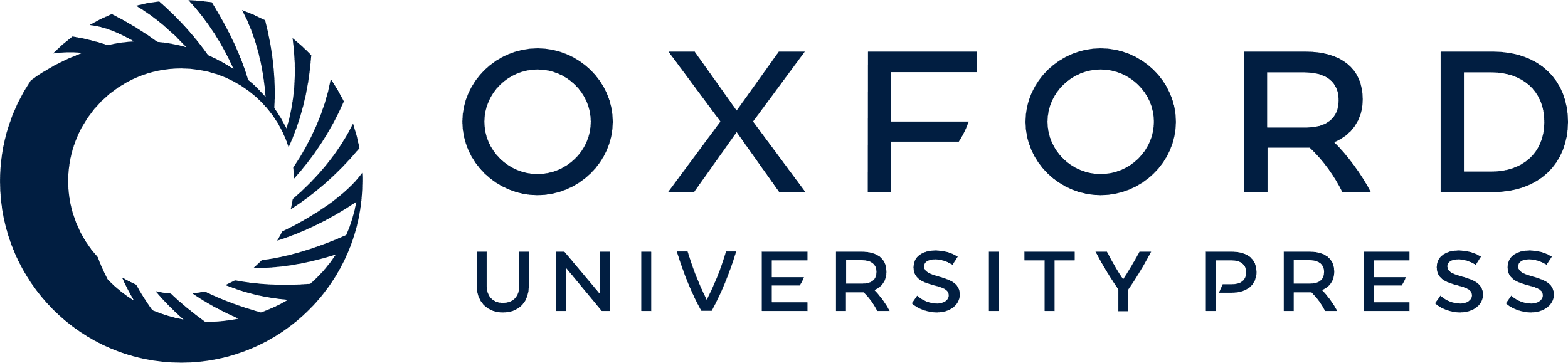 [Speaker Notes: Figure 4. Average response time of each individual team for DNER and CID tasks.


Unless provided in the caption above, the following copyright applies to the content of this slide: Published by Oxford University Press 2016. This work is written by US Government employees and is in the public domain in the US.]